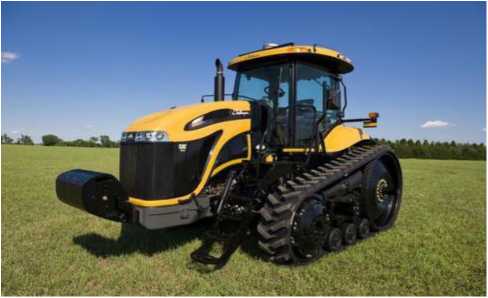 Ходовая часть гусеничного трактора
Назначение ходовой части гусеничного трактора
Ходовая часть предназначена для передачи на почву усилия, создаваемого массой трактора, и сообщения ему поступательного движения.
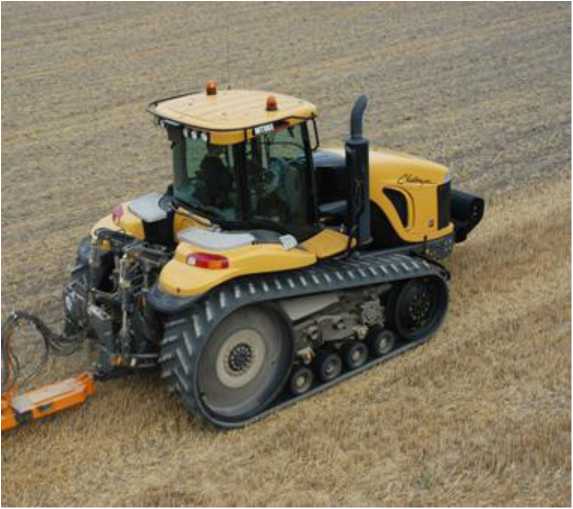 Преимущества ходовой части гусеничного трактора
Меньшее удельное давление на почву.
Лучшая проходимость по влажной и болотистой почвам.
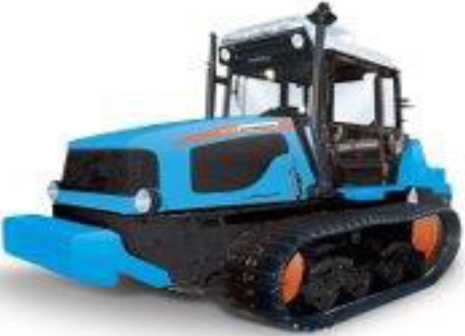 Общая схема ходовой части ДТ-75
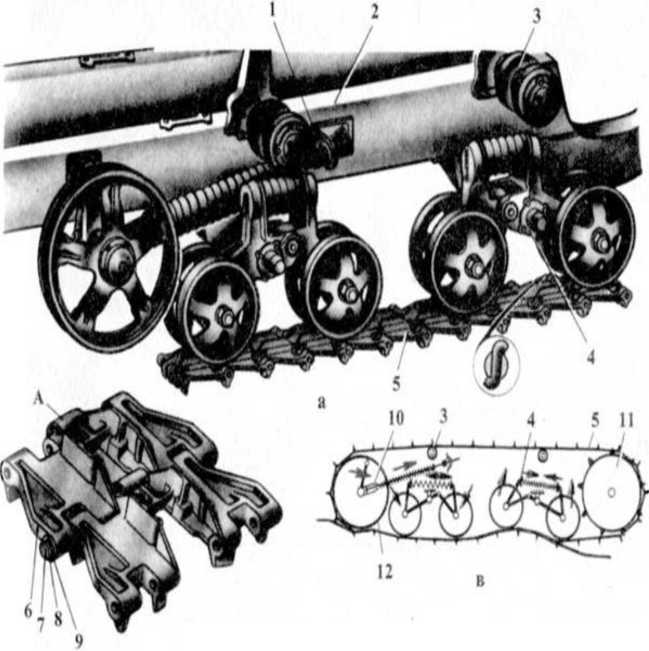 а — устройство; б — звенья гусеницы; в — схема;
1 — регулировочная гайка натяжного механизма; 2 — рама; 3 — поддерживающий ролик; 4 — балансир; 5 — гусеничная цепь; 6 — звено; 7 — палец; 8 — шайба; 9 — шплинт; 10 — натяжной механизм; 11 — ведущая звездочка; 12 — направляющее колесо; А — цевка
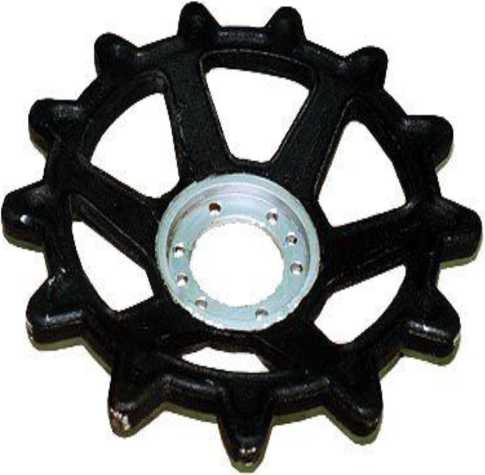 Гусеница правая
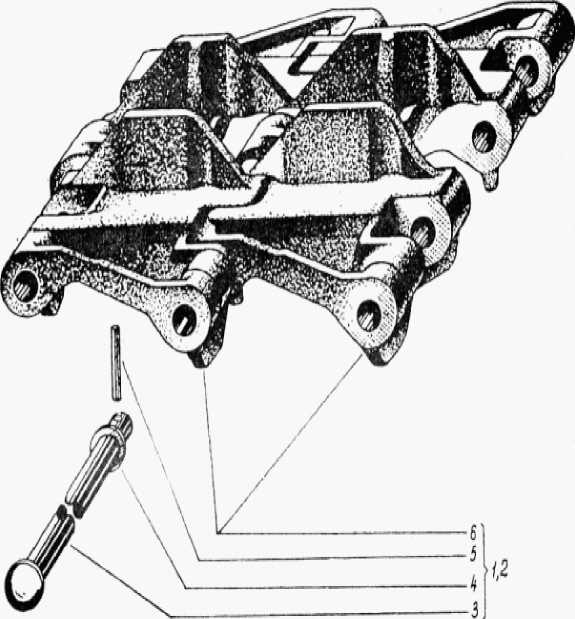 Звенья отливаются из износостойкой стали.
Пальцы, соединяющие звенья гусениц, изготавливают из стали или биметаллического проката с поверхностным слоем из высокоизносоустойчивой стали.
1    - гусеница левая;
2    - гусеница правая;
3    - палец звена;
4    - шайба;
5    - шплинт;
6    - звено гусеницы.
Направляющее колесо с натяжным и амортизирующимустройством
Устройство:  1 - направляющее колесо;
    2    -    подшипник;
    3    -    ось;
    4    -    кронштейн;
    5    -    болт;
    6    -    пружина;
    7    -    контргайка;
8,9,11 - гайки;
    10 - шайба.
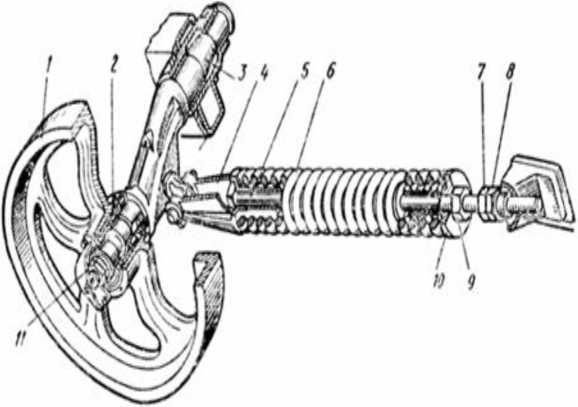 Натяжное устройство
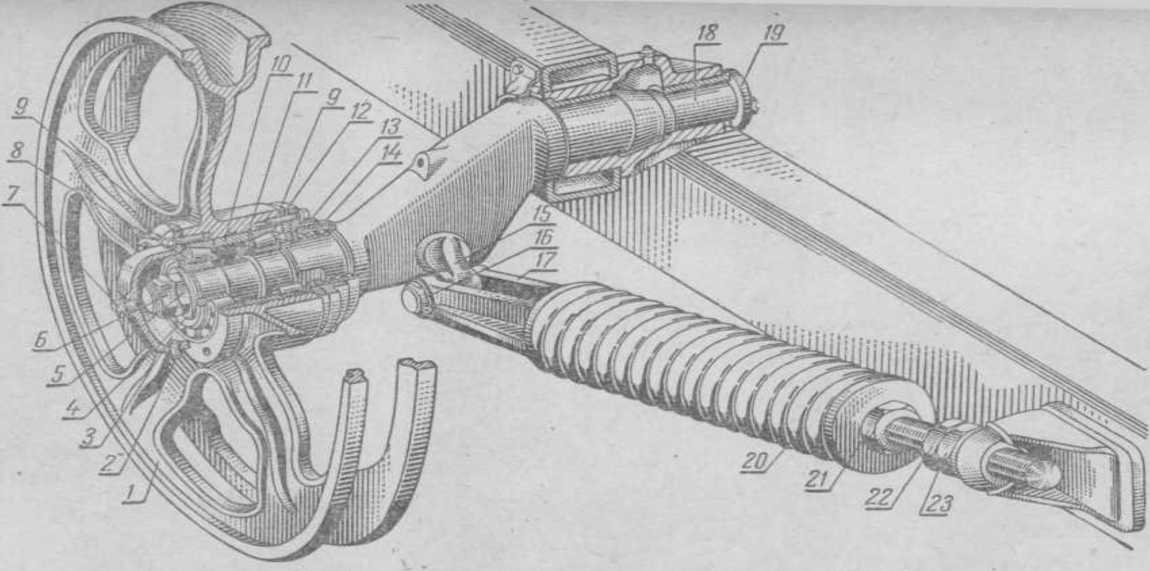 Натяжное устройство гусеницы трактора ДТ-75:
20-пружина ; 21 предварительного сжатия пружины; 22 — контргайка; 23 — гайка для регулирования натяжения
гусеницы.
Поддерживающие ролики
Поддерживающие ролики устанавливают для уменьшения провисания верхней ветви гусеницы.
В зависимости от длины гусеницы с каждой стороны трактора устанавливают по одному или по два ролика.
Ролик вращается на двух шариковых подшипниках на оси, укрепленной на кронштейне, который установлен на раме трактора.
Для уменьшения износов роликов и шума, на ролики иногда устанавливают бандажи из износостойкой резины.
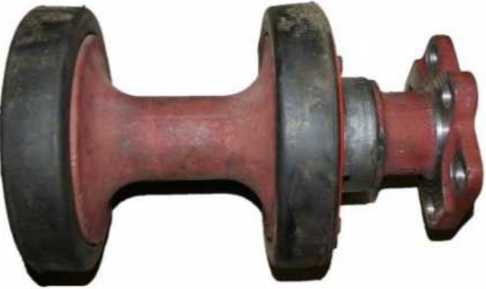 Опорные катки
Опорные катки жестко попарно укреплены на осях, вращающихся на роликовых подшипниках, которые установлены в балансирах.
Подшипники опорных катков смазываются жидким маслом, заливаемым в полость балансиров при помощи нагнетателя через отверстие, закрываемое пробкой.
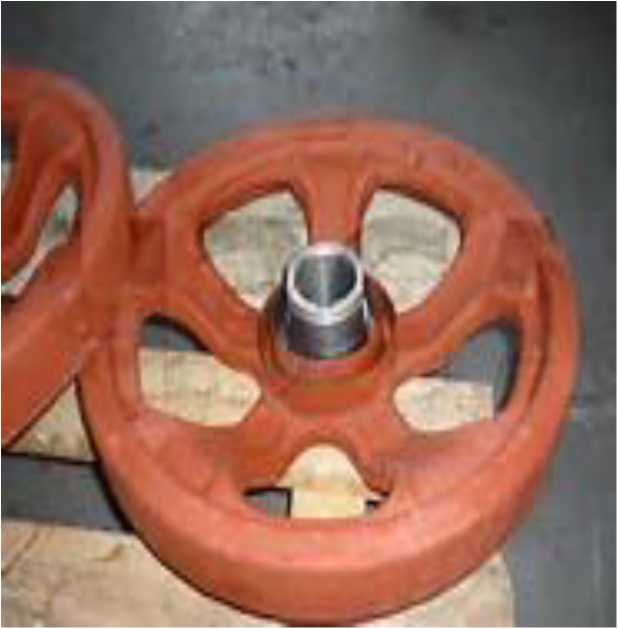 Ведущее колесо (звездочка)
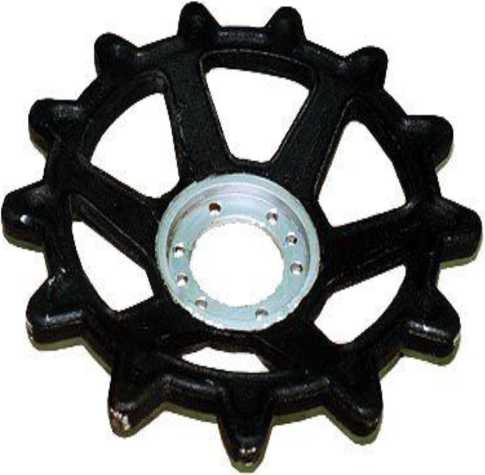 Ведущее колесо своими зубьями входит в зацепление с проушинами, сделанными в звеньях и, вращаясь, перематывает гусеницу, тем самым передвигая остов трактора вперед или назад.
Часть гусеницы, находящаяся под опорными катками, во время движения неподвижно сцеплена с почвой.
Устройство подвески
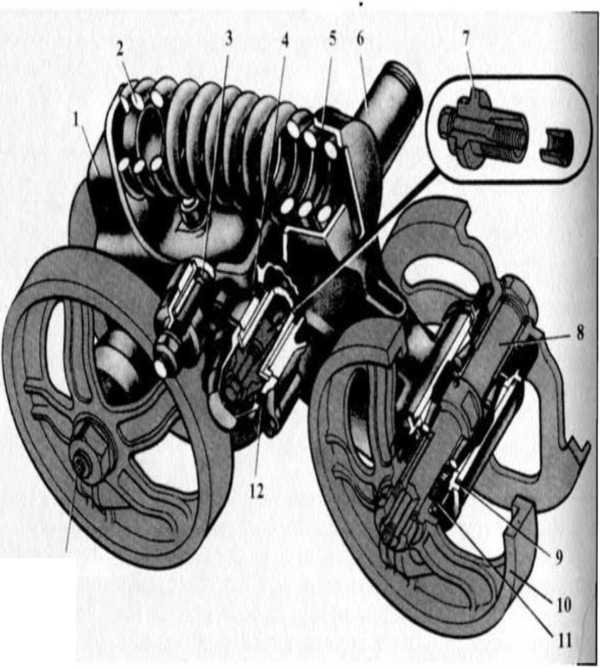 1 и 5 — внутренний и внешний балансиры; 2 — пружина; 3 и 8 — оси балансиров и катков; 4 и 12 — пробки маслозаливного и контрольного отверстий; 6
—    цапфа; 7 — цанговая гайка; 9 — регулировочные прокладки; 10 — каток; 11
—    уплотнительное устройство; 13 — пробка
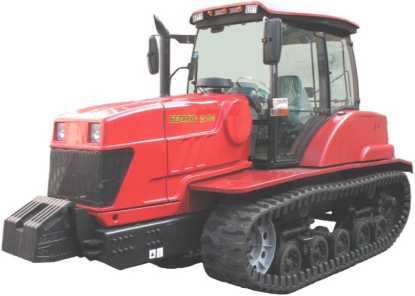 Неисправности ходовой части гусеничного трактора
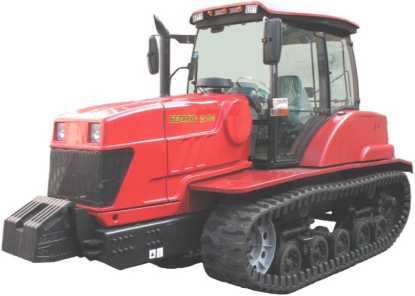 СПАСИБО  ЗА ВНИМАНИЕ